Simple present Wh questions practice 3
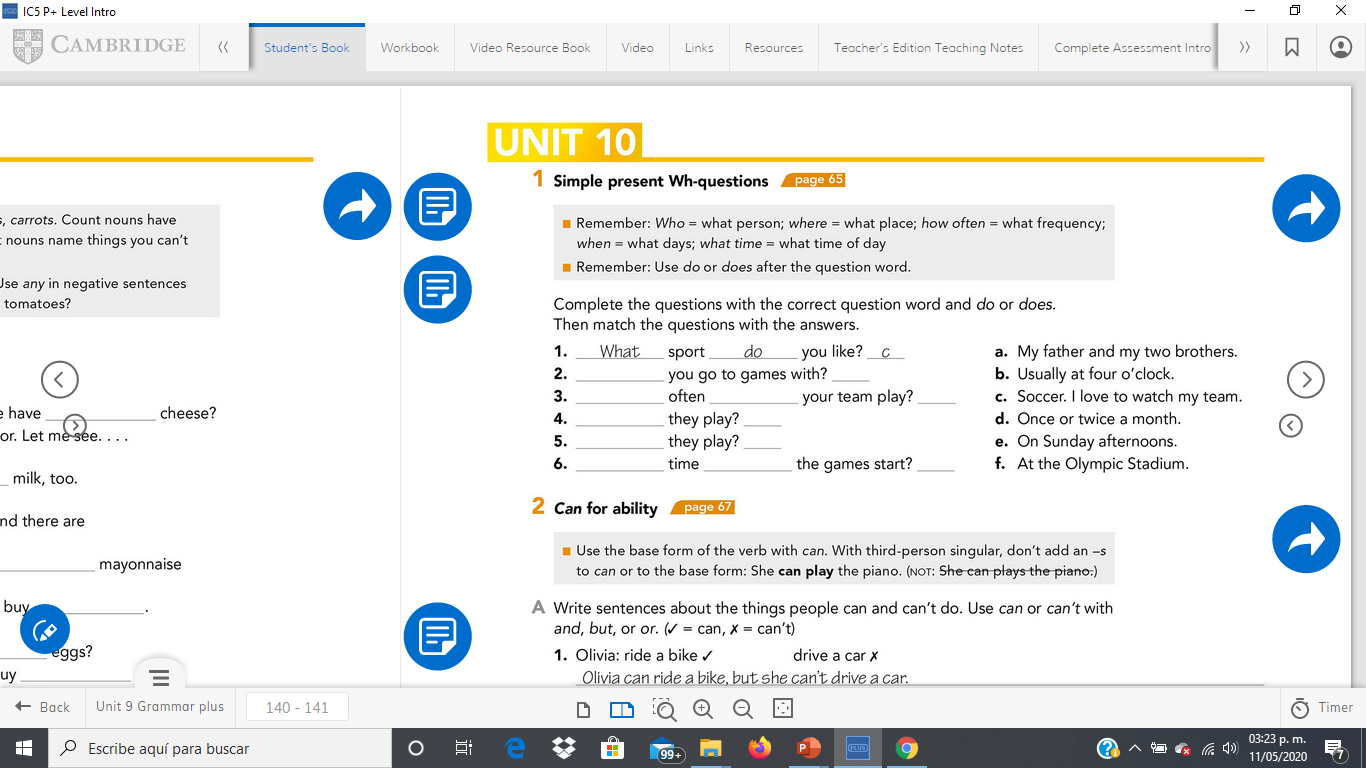 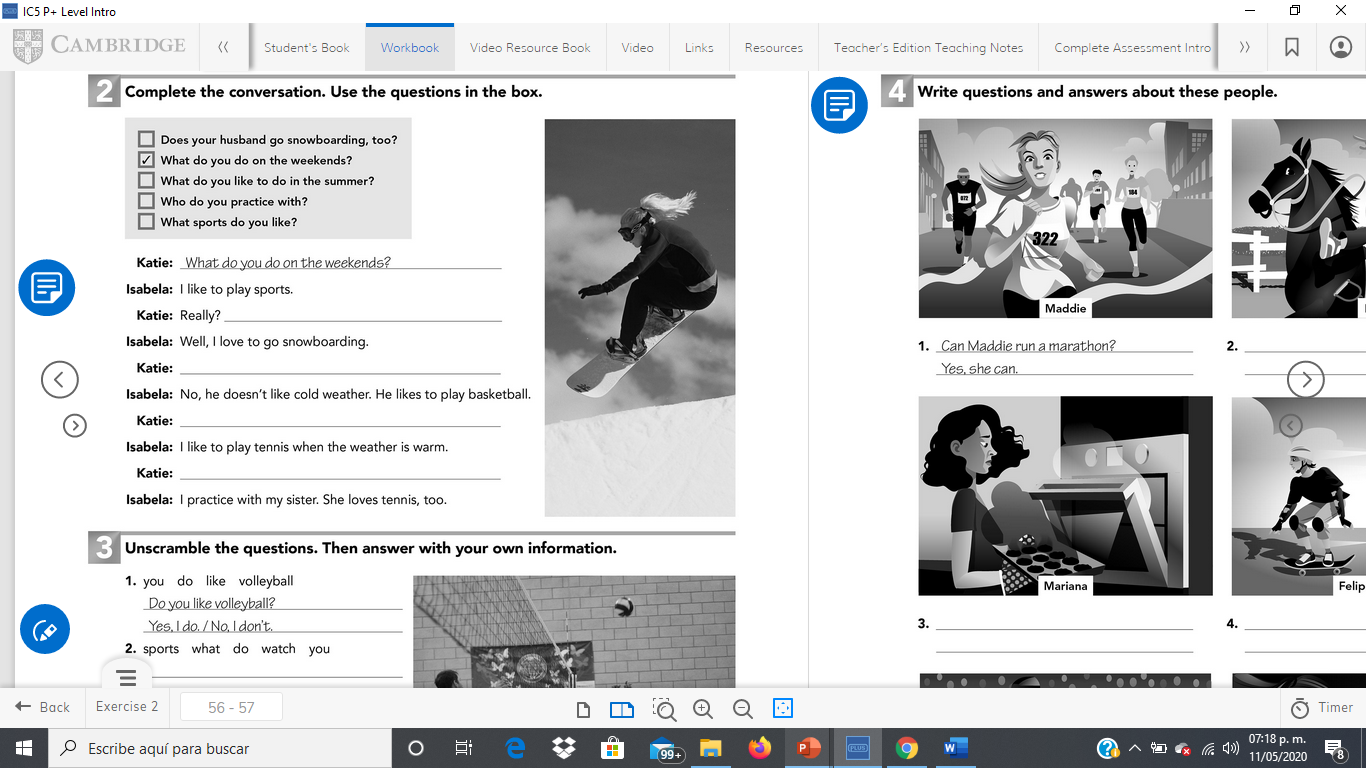 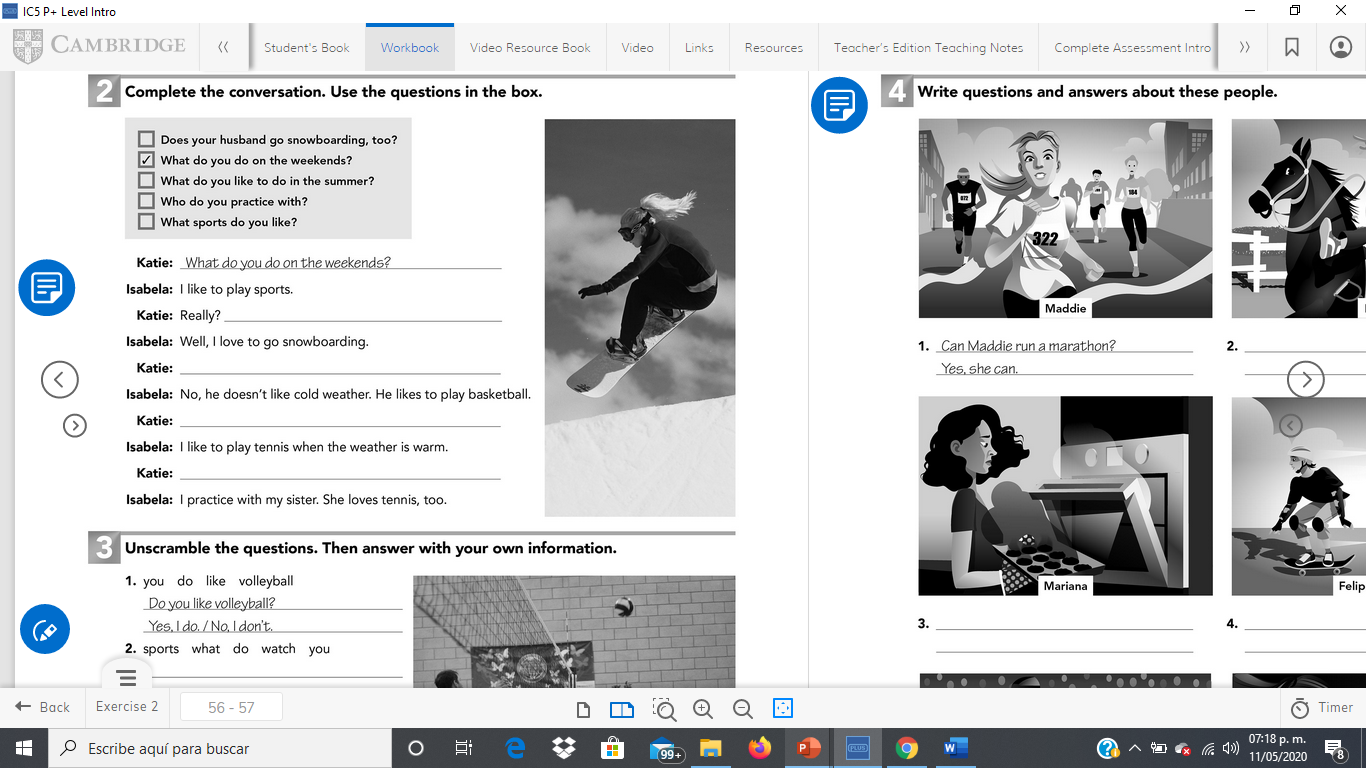 What sports do you like ?
Does your husband ho snowboarding, too?
What do you like to do in the summer?
Who do you practice with?
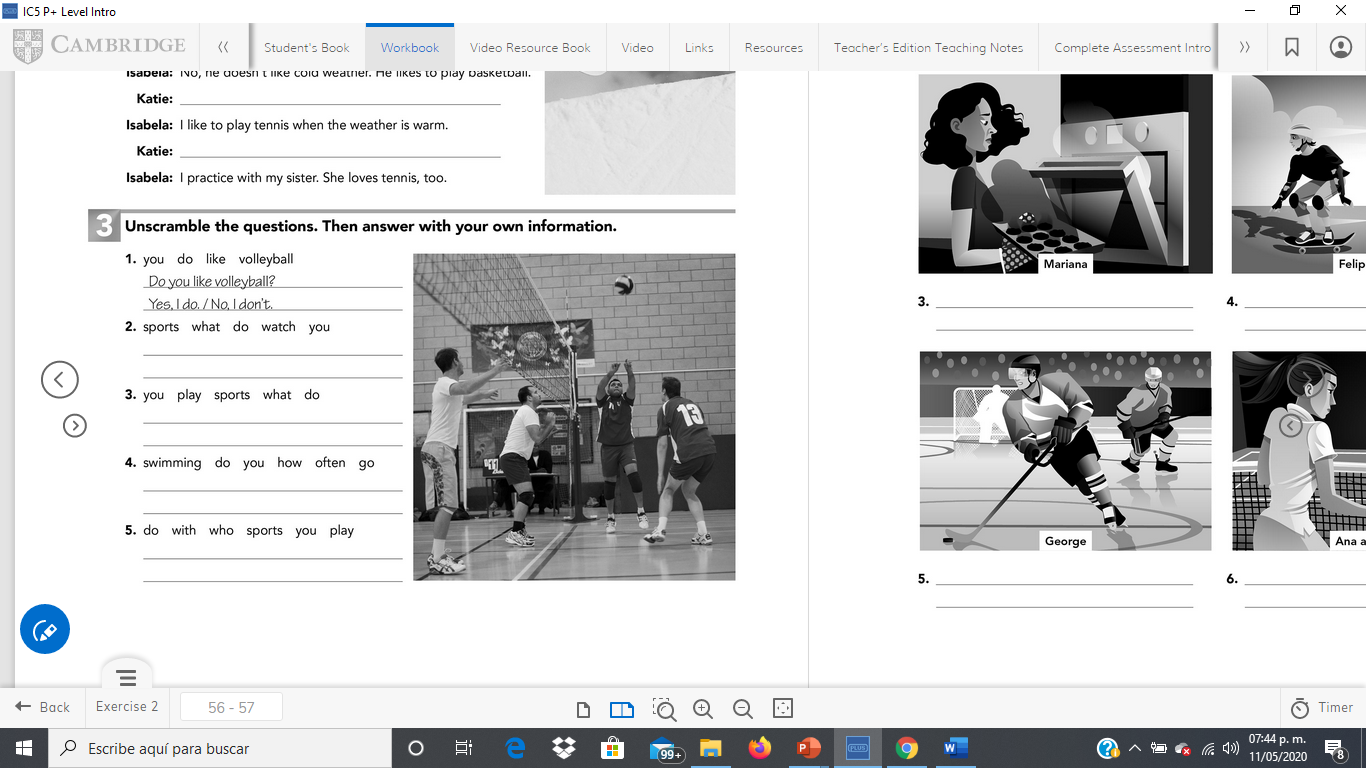 What sports do you watch?
What sports do you play ?
How often do you swimming go?
Who do you sports with play   ?
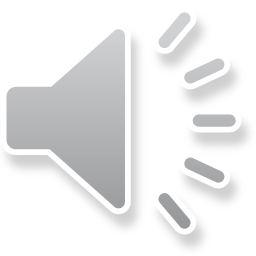 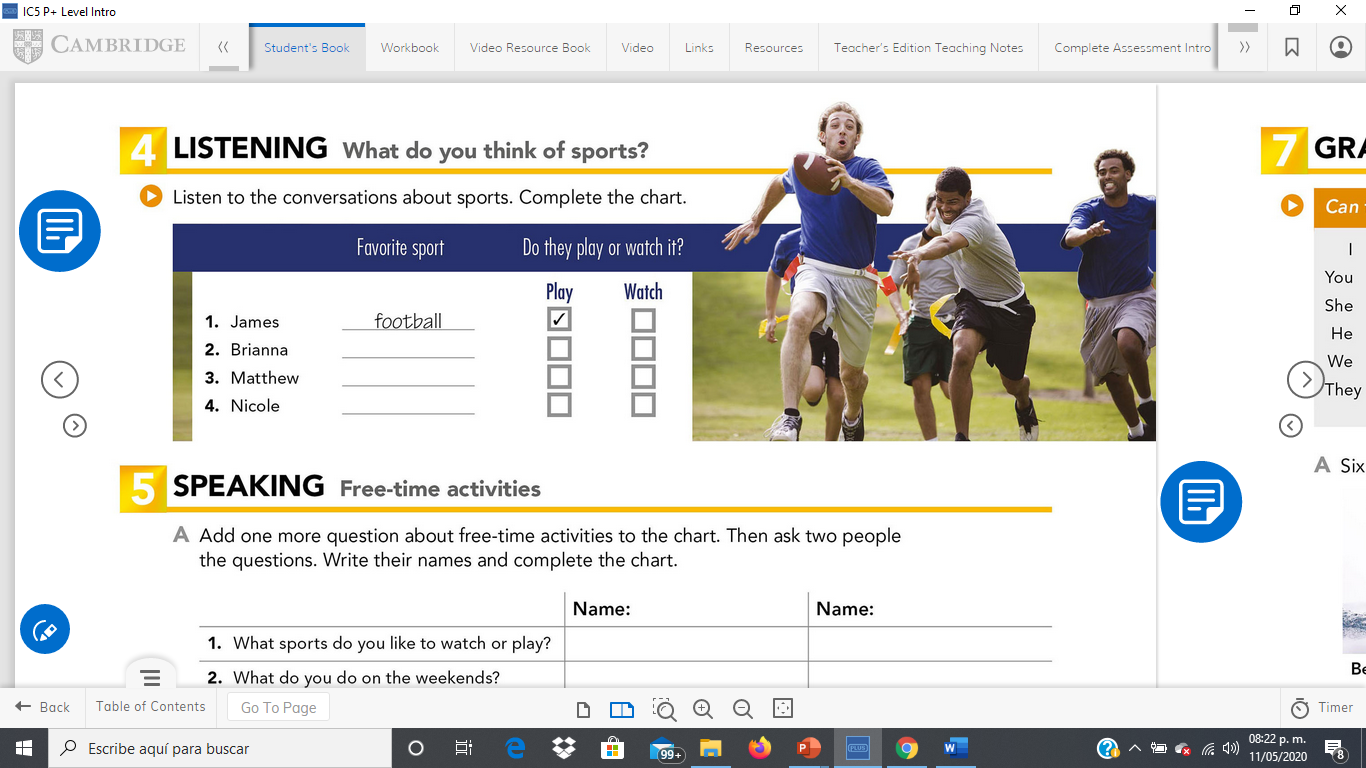 Tennis

Baseball

Basketball
Answer the following simple present Wh questions
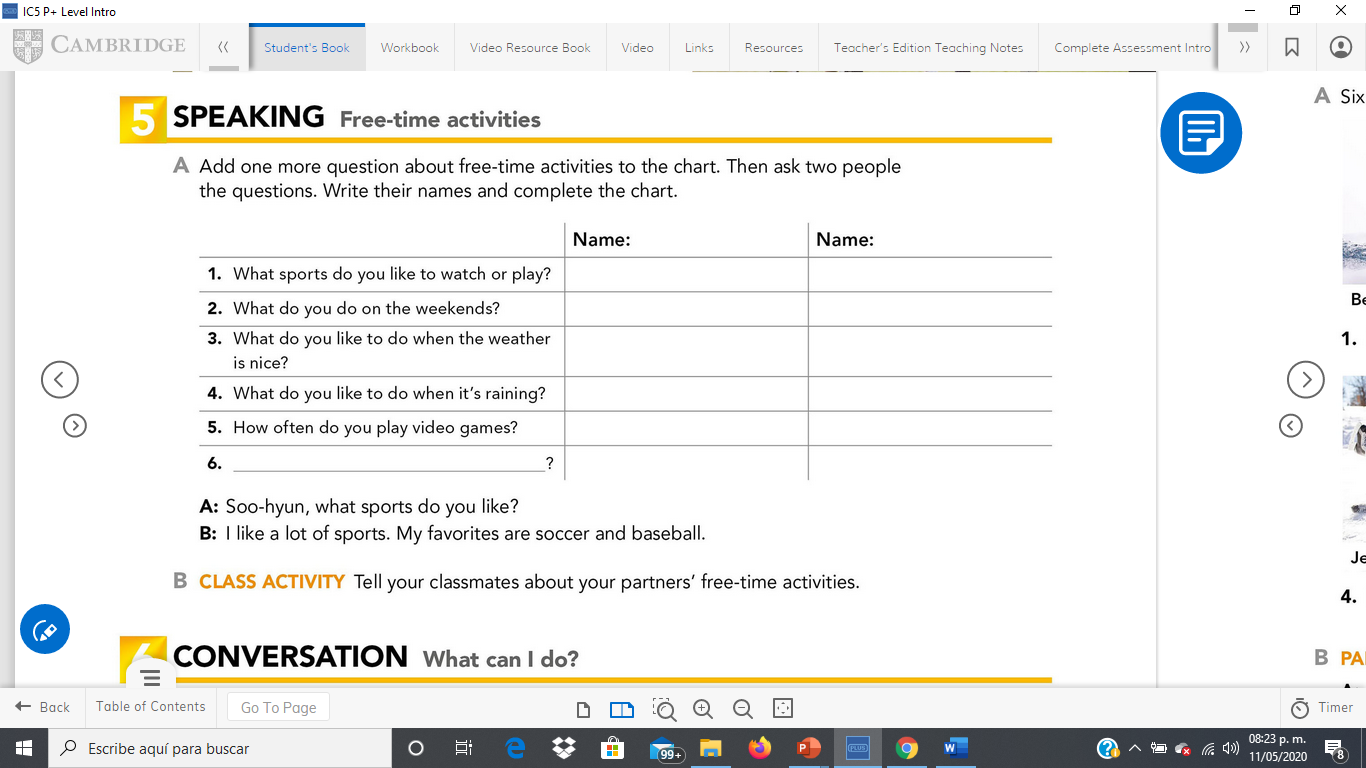 I love to go watch baseball



I practice baseball 



I like to play baseball hen the weather is nice



I practice tennis when raining